Moffitt ERP Demo Scripts
Moffitt Cancer Center
Enterprise Resource Planning
April 12, 2023
Table of Contents
Signature Scenario Overview
Supply Chain Signature Scenarios
Finance Signature Scenarios
HR Signature Scenarios
IT Data & Technology Signature Scenarios
Customer & Application Support Strategy
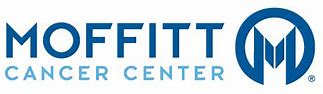 Demo Scripts General Instructions
The following signature scenarios were developed to give Moffitt an overview of each vendor’s solution while incorporating their primary challenges and demonstrating best practice capabilities. 
Please follow these categories to allow evaluators to follow and score as you proceed.
Users & stakeholders will come & go for their sections so each agenda session should start general navigation from your user's standpoint & end with reporting, analytics & mobile capabilities that your user can leverage in a healthcare environment.

** Please note, we will be adding the Scripts for WFM/Acuity Scheduling and Customer Support Sessions shortly and they have been removed from this document to allow additional stakeholder input**
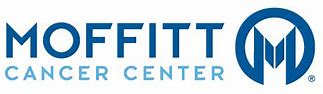 Supply Chain 
Signature Scenarios

Sourcing & Contracting
Contract Management 
Inventory Management
Procure to Pay
Slide 4
Prepared by Ernst & Young LLP – Confidential
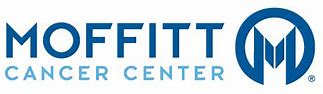 Supply Chain Signature Scenario – Sourcing & Contracting
SC1: Sourcing & Contracting
Please begin this session with general navigation from a Supply Chain Users standpoint, including dashboard, inbox, and where things are found. Below is a listing of tasks and business requirements that are unique to this Signature Scenario. Vendor to include the following functionality:
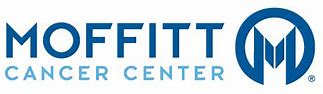 Supply Chain Signature Scenario – Sourcing & Contracting
SC1: Sourcing & Contracting
Below is a listing of tasks and business requirements that are unique to this Signature Scenario. Vendor to include the following functionality:
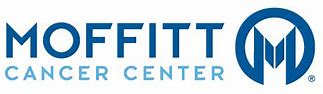 Supply Chain Signature Scenario – Contract Management
SC2: Contract Management
Below is a listing of tasks and business requirements that are unique to this Signature Scenario. Vendor to include the following functionality:
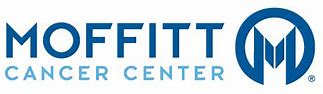 Supply Chain Signature Scenario –Inventory Management
SC3: Inventory Management
Below is a listing of tasks and business requirements that are unique to this Signature Scenario. Vendor to include the following functionality:
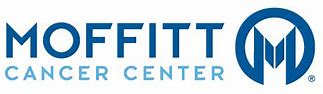 Supply Chain Signature Scenario – Procure to Pay
SC4: Procure to Pay
Below is a listing of tasks and business requirements that are unique to this Signature Scenario. Vendor to include the following functionality:
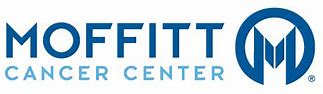 Finance Signature Scenarios

Vendor Payment Processing
Project Accounting
Month End Close & Workflows
Operational Disbursements
Cash Management
Payroll
Time & Attendance
Slide 10
Prepared by Ernst & Young LLP – Confidential
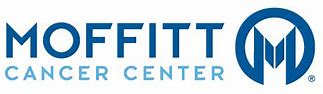 Finance Signature Scenario – Vendor Payment Processing
F1: Vendor Payment Processing
Please begin this session with general navigation from a Finance Users standpoint, including dashboard, inbox, and where things are found.
Below is a listing of tasks and business requirements that are unique to this Signature Scenario. Vendor to include the following functionality:
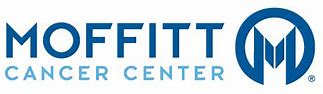 Finance Signature Scenario – Project Accounting
F2: Project Accounting
Below is a listing of tasks and business requirements that are unique to this Signature Scenario. Vendor to include the following functionality:
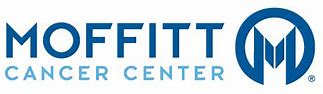 Finance Signature Scenario – Month End Close
F3: Month End Close & Workflows
Below is a listing of tasks and business requirements that are unique to this Signature Scenario. Vendor to include the following functionality:
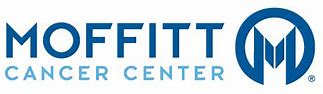 Finance Signature Scenario – Operational Disbursements
F4: Operational Disbursements
Below is a listing of tasks and business requirements that are unique to this Signature Scenario. Vendor to include the following functionality:
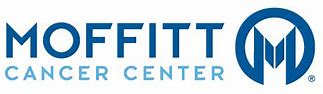 Finance Signature Scenario – Cash Management
F5: Cash Management
Below is a listing of tasks and business requirements that are unique to this Signature Scenario. Vendor to include the following functionality:
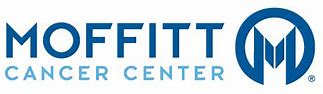 Finance Signature Scenario – Payroll
F6: Payroll
Please begin this session with general navigation from a Payroll Users standpoint, including dashboard, inbox, and where things are found.
Below is a listing of tasks and business requirements that are unique to this Signature Scenario. Vendor to include the following functionality:
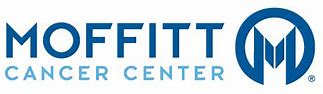 Finance Signature Scenario – Time & Attendance TBD
F7: Time & Attendance
Please begin this session with general navigation from a Time & Attendance Users standpoint, including dashboard, inbox, and where things are found. Below is a listing of tasks and business requirements that are unique to this Signature Scenario. Vendor to include the following functionality:
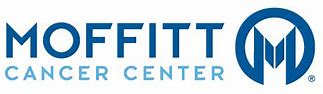 HR Signature Scenarios

Position Management
Talent Acquisition
Employee & Manager Enablement 
Benefits Administration
Talent Management 
Learning Management
Compensation
HRIS Administration
Diversity 
Team Member Relations
Slide 18
Prepared by Ernst & Young LLP – Confidential
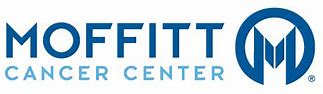 HR1: Position Management
HR1: Position Management
Please begin this session with general navigation from an HR Users standpoint, including dashboard, inbox, and where things are found.
Below is a listing of tasks and business requirements that are unique to this Signature Scenario. Vendor to include the following functionality:
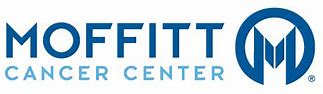 HR2: Talent Acquisition
HR2: Talent Acquisition
Below is a listing of tasks and business requirements that are unique to this Signature Scenario. Vendor to demonstrate the following functionality:
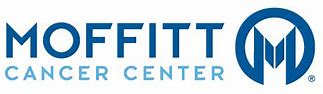 HR3: Employee & Manager Enablement
HR3: Employee & Manager Enablement
Below is a listing of tasks and business requirements that are unique to this Signature Scenario. Vendor to demonstrate the following functionality:
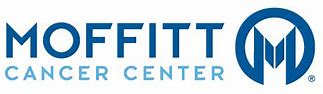 HR4: Talent Management
HR4: Talent Management
Please begin this session with general navigation from a Talent Managers standpoint, including dashboard, inbox, and where things are found. Below is a listing of tasks and business requirements that are unique to this Signature Scenario. Vendor to demonstrate the following functionality:
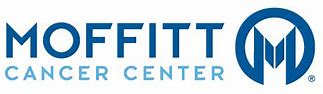 HR4: Learning Management
HR4: Learning Management
Please begin this session with general navigation from a Learning Management Users standpoint, including dashboard, inbox, and where things are found. Below is a listing of tasks and business requirements that are unique to this Signature Scenario. Vendor to demonstrate the following functionality:
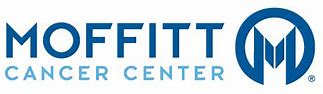 HR4: Compensation
HR4: Compensation
Please begin this session with general navigation from a Compensation Users standpoint, including dashboard, inbox, and where things are found.
Below is a listing of tasks and business requirements that are unique to this Signature Scenario. Vendor to demonstrate the following functionality:
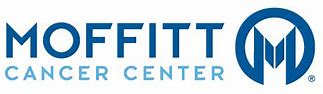 HR5: HRIS Administration
HR5: HRIS Administration
Please begin this session with general navigation from a Compensation Users standpoint, including dashboard, inbox, and where things are found.
Below is a listing of tasks and business requirements that are unique to this Signature Scenario. Vendor to demonstrate the following functionality:
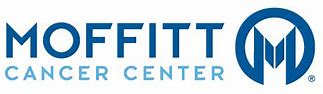 HR5: Benefits
HR5: Benefits
Please begin this session with general navigation from a Benefits Users standpoint, including dashboard, inbox, and where things are found.
Below is a listing of tasks and business requirements that are unique to this Signature Scenario. Vendor to demonstrate the following functionality:
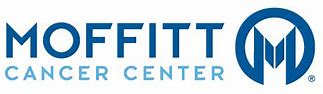 HR5: Diversity
HR5: Diversity
Please begin this session with general navigation from a Diversity Users standpoint, including dashboard, inbox, and where things are found.
Below is a listing of tasks and business requirements that are unique to this Signature Scenario. Vendor to demonstrate the following functionality:
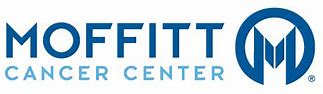 HR6: Team Member Relations
HR5: Team Member Relations
Please begin this session with general navigation from a TM Relations User  standpoint, including dashboard, inbox, and where things are found. Below is a listing of tasks and business requirements that are unique to this Signature Scenario. Vendor to demonstrate the following functionality:
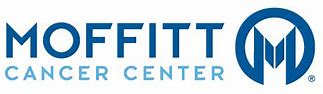 IT Data & Technology

Infrastructure and workflow
Application Design, Implementation and Reporting 
Data Security Interoperability (Integrations)
Disaster Recovery
Slide 29
Prepared by Ernst & Young LLP – Confidential
IT1: IT Data & Technology Session
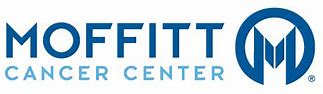 IT1: IT Data & Technology Session
Please begin this session with general navigation from a IT Users standpoint, including dashboard, inbox, and where things are found.
Below is a listing of tasks and business requirements that are unique to this Signature Scenario. Vendor to demonstrate the following functionality:
IT1: IT Data & Technology Session
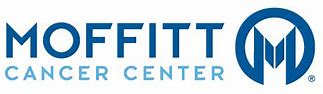 IT1: IT1 Data & Technology Session
Below is a listing of tasks and business requirements that are unique to this Signature Scenario. Vendor to demonstrate the following functionality:
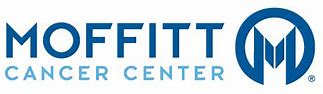 Customer Support Strategy

Overview
Support
Updates
Training
Slide 32
Prepared by Ernst & Young LLP – Confidential
Customer Support Strategy Session - TBD
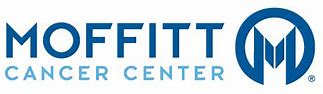 CS1: Customer Support Strategy Session
Below is a listing of business requirements that we woud like you to prepare to present & discuss.
EY | Building a better working world

EY exists to build a better working world, helping to create long-term value for clients, people and society and build trust in the capital markets. 

Enabled by data and technology, diverse EY teams in over 150 countries provide trust through assurance and help clients grow, transform and operate. 

Working across assurance, consulting, law, strategy, tax and transactions, EY teams ask better questions to find new answers for the complex issues facing our world today.
EY refers to the global organization, and may refer to one or more, of the member firms of Ernst & Young Global Limited, each of which is a separate legal entity. Ernst & Young Global Limited, a UK company limited by guarantee, does not provide services to clients. Information about how EY collects and uses personal data and a description of the rights individuals have under data protection legislation are available via ey.com/privacy. EY member firms do not practice law where prohibited by local laws. For more information about our organization, please visit ey.com.

© 2021 Ernst & Young LLP. 
All Rights Reserved.

2110-3893181ED None
This material has been prepared for general informational purposes
only and is not intended to be relied upon as accounting, tax or other
professional advice. Please refer to your advisors for specific advice.

ey.com
Page 34